Metodolojik Araştırmalar
Prof.Dr.Mehmet Aktekin
Metodolojik Araştırmalar
Dersin Amacı:
Öğrenim Hedefleri:
Metodolojik araştırma kavramının öğrenilmesi, tanı ve tarama testlerinin incelenmesi ve uygulama becerisinin geliştirilmesi
Validite kavramı
Duyarlılık ve Seçicilik kavramları ve hesaplanması
Tutarlılık kavramı ve hesaplanması
Gözlemciye bağlı varyasyon
Random ve Sistematik hata kavramları
Pozitif ve Negatif Prediktif Değerler
Tanı testlerine kuşkucu yaklaşım
13.08.2015
Metodolojik Araştırmalar
2
Metodolojik Araştırmalar
Hastalıkların kesin tanısı için çeşitli muayene ve laboratuvar yöntemleri kullanılır.
Hasta olma olasılığı bulunan ve belirti vermeyen kişilerin ayırımı için tarama testleri kullanılır.
Bu yöntemlerin tümü doğru tanı koymada aynı derecede başarılı değildir.
Ayrıca tanı gereçlerini kullanan kişilerden kaynaklanan hatalar da söz konusudur.
Metodolojik Araştırmalar
Yöntemlerin tanı koymadaki geçerliliklerini, doğruluklarını ve gözlemcilerin tanı gereçlerini kullanma ve sonuçlarını değerlendirmedeki farklılıklarını inceleyen araştırmalara Metodolojik Araştırmalar denir.
Metodolojik Araştırmalar
Gözlemin / Ölçümün Niteliği
Geçerlilik(Validity)
Güvenilirlik, tutarlılık (Reliability, consistency)
Gözlemci
Biyolojik
Duyarlılık (Sensitivity)
Seçicilik (Specifity)
Gözlemci içi
Random
Gözlemciler arası
Sistematik
13.08.2015
Metodolojik Araştırmalar
5
Geçerlilik (Validity)
Tanım:
Duyarlılık:
Gerçek hasta grubunda testin (ya da yöntemin) pozitif sonuç verme yüzdesi ile ölçülür
Gerçek hastaları bulma yeteneği
Seçicilik:
Gerçek sağlamlar grubunda testin (ya da yöntemin) negatif sonuç verme yüzdesi ile ölçülür
Gerçek sağlamları bulma yeteneği
Yapılan ölçüm veya gözlemin ne kadar doğru sonuç verdiği o yöntemin geçerliliği ile ifade edilir.

Geçerliliğin iki bileşeni vardır:
Sensitivite (duyarlılık)
Spesifisite (seçicilik)
6
GOLD STANDART
YENİ TEST
Halihazırda mevcut olan en iyi tanı yöntemidir. Hastalığın olup olmadığı en iyi bu yöntemle belirlenir
Sıklıkla invaziv ya da çok pahalıdır
Bir tarama testi ya da daha az invaziv, daha ucuz tanı testidir.
Hastalık
+
-
+
a
b
(Yalancı Pozitif)
(Hakiki Pozitif)
Yeni Test
-
c
d
(Yalancı Negatif)
(Hakiki Negatif)
Geçerlilik (Validity)
Duyarlılık:
Gerçek hasta grubunda testin (ya da yöntemin) pozitif sonuç verme yüzdesi ile ölçülür
Gerçek hastaları bulma yeteneği
Seçicilik:
Gerçek sağlamlar grubunda testin (ya da yöntemin) negatif sonuç verme yüzdesi ile ölçülür
Gerçek sağlamları bulma yeteneği
Yeni Test
Duyarlılık
Gerçek hastaları bulma yeteneği
(a / a+c)
Seçicilik
Gerçek sağlamları bulma yeteneği
(d / b+d)
13.08.2015
Metodolojik Araştırmalar
9
Geçerlilik (Validity)
Örnek
Duyarlılık:
96 / 100
% 96
Servikal smear; kanserli vakaların yüzde 96’sını tanıyabilmektedir
Seçicilik:
90 / 100
% 90
Servikal smear; sağlamların yüzde 90’nını sağlam olarak tanımlayabilmektedir
Gerçek hastaları bulma yeteneği
(96 / 100)
Gerçek hastaları bulma yeteneği
(a / a+c)
Gerçek sağlamları bulma yeteneği
(d / b+d)
Gerçek sağlamları bulma yeteneği
(90/ 100)
13.08.2015
Metodolojik Araştırmalar
10
Örneğin; Tip II Diyabet, toplumda görülme sıklığı oldukça yüksek bir hastalıktır
TANI TESTİ: Oral glukoz tolerans testi (OGTT)
TARAMA TESTİ: Hızlı Plazma Glukoz Ölçümü (AKŞ)
3 gün önceden bireylere günlük 150 gram karbonhidrat içeren diyet başlanır
Bireylere on saat açlığı takiben, sabah, 75 gram glukoz içeren şekerli bir sıvı içirilir
Sıvı almadan önce ve iki saat sonra kan glukoz değerleri ölçülür.
Aç iken bir kez kan alınır
Kolay, Hızlı, ve ucuzdur
Tarama testi (AKŞ) belirli bir değerin üzerinde olanlara OGTT yapılır.
BU BELİRLİ DEĞER NE OLMALIDIR?
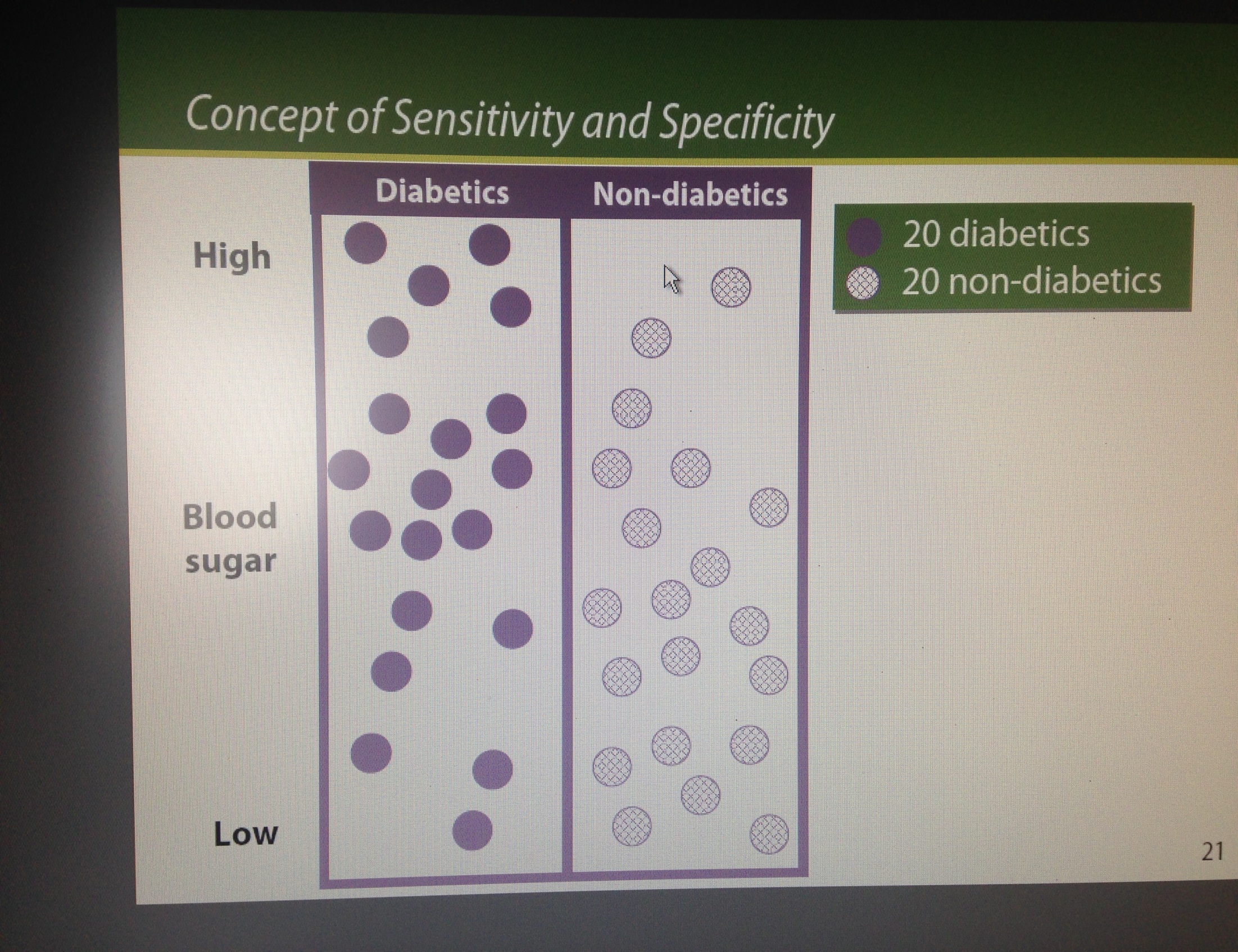 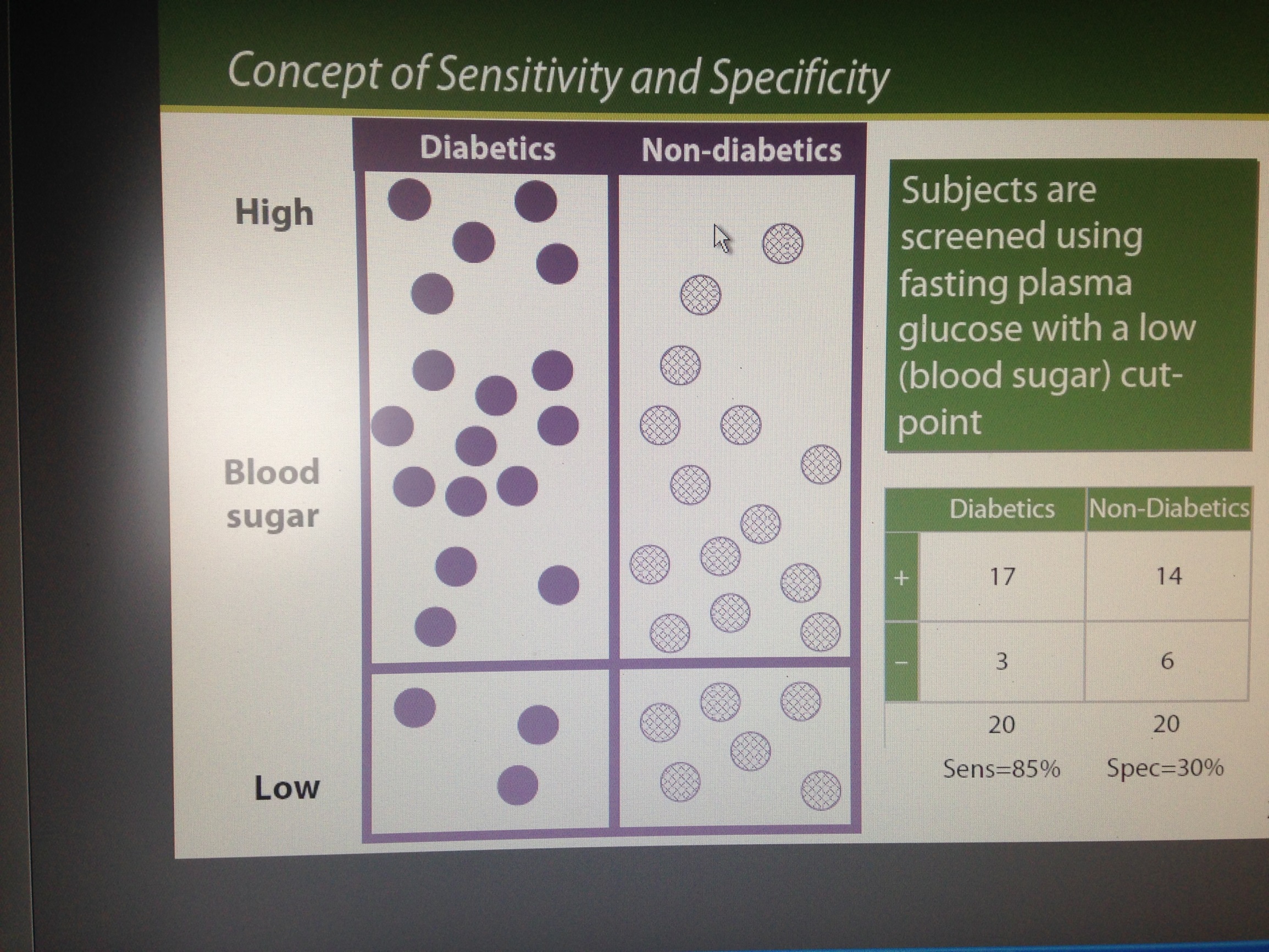 Plazma glukoz düzeyleri düşük sınır değerle tanı konan  bireyler
95 mg/dl
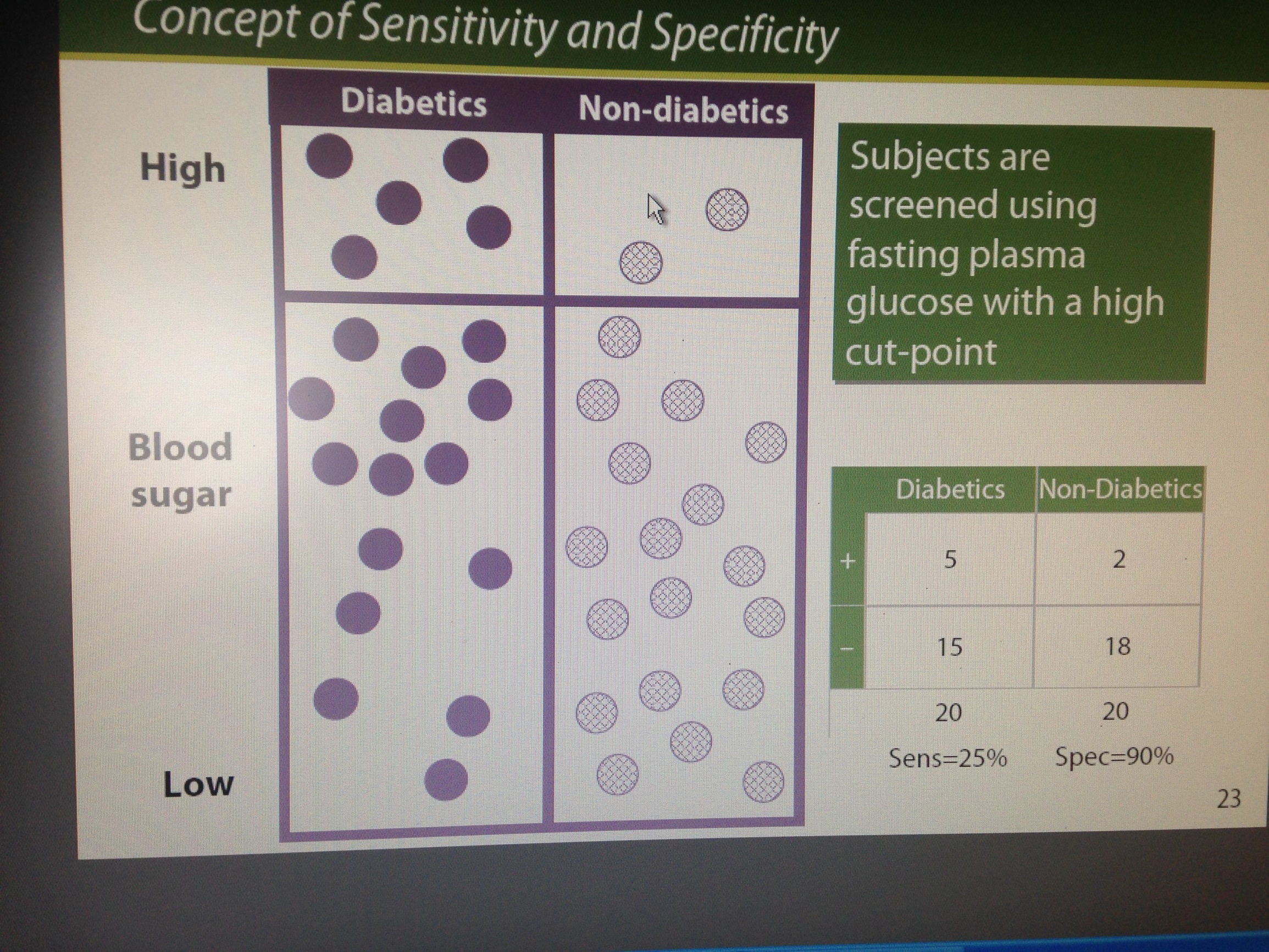 Plazma glukoz düzeyleri yüksek sınır değerle tanı konan  bireyler
110 mg/dl
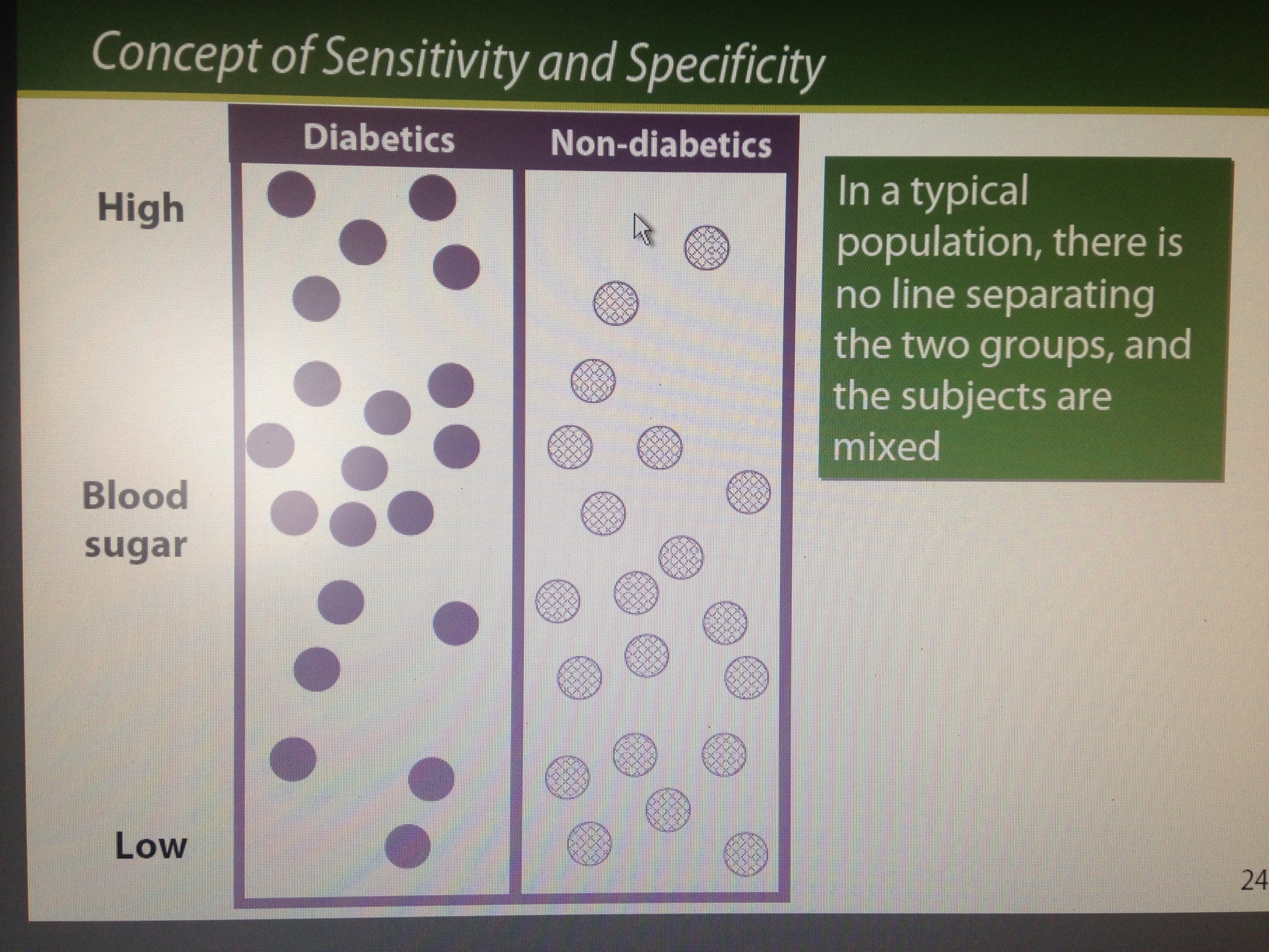 Bir toplumda iki grubu ayıran herhangi bir çizgi yoktur ve bireyler karışmış haldedir.
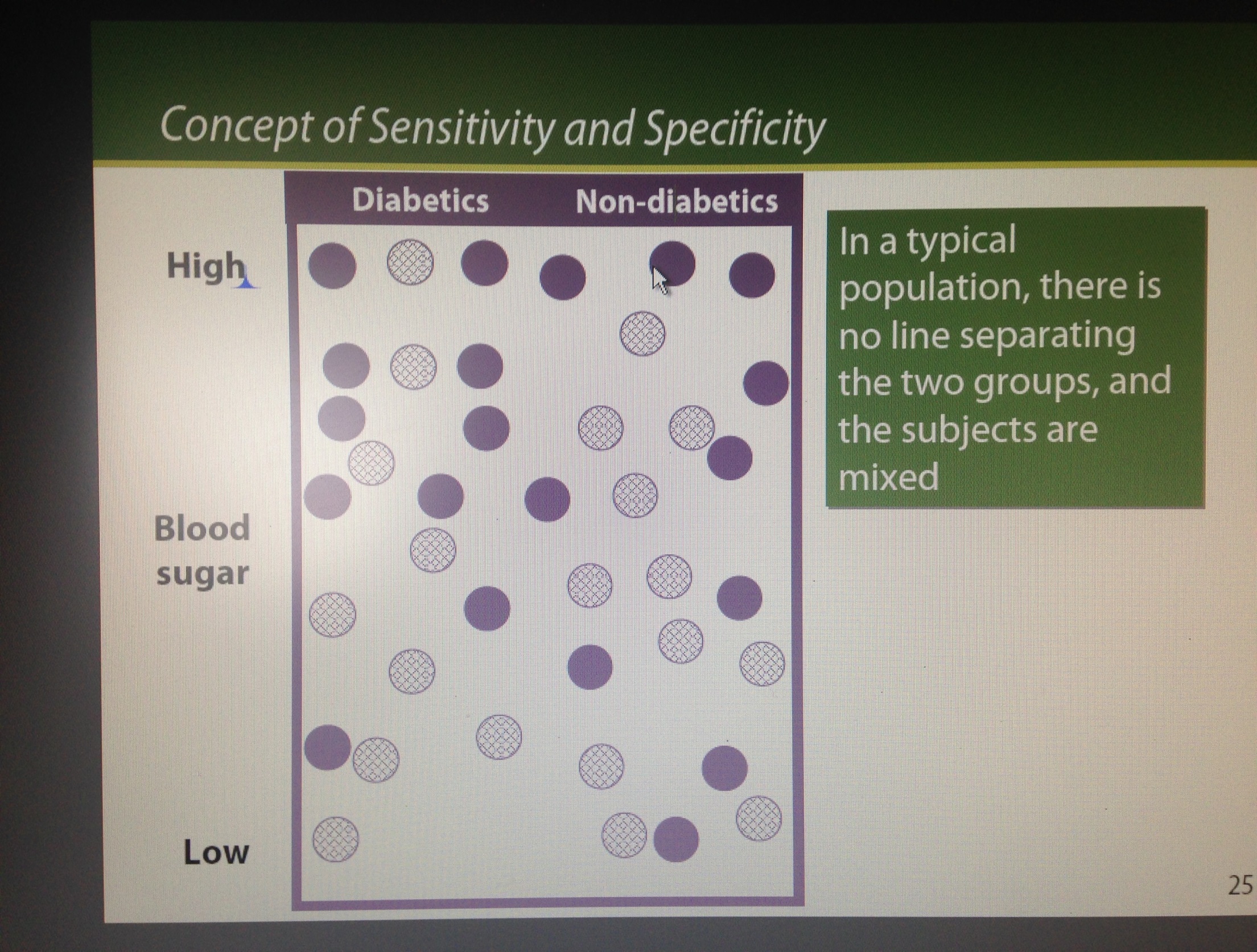 Bir toplumda iki grubu ayıran herhangi bir çizgi yoktur ve bireyler karışmış haldedir.
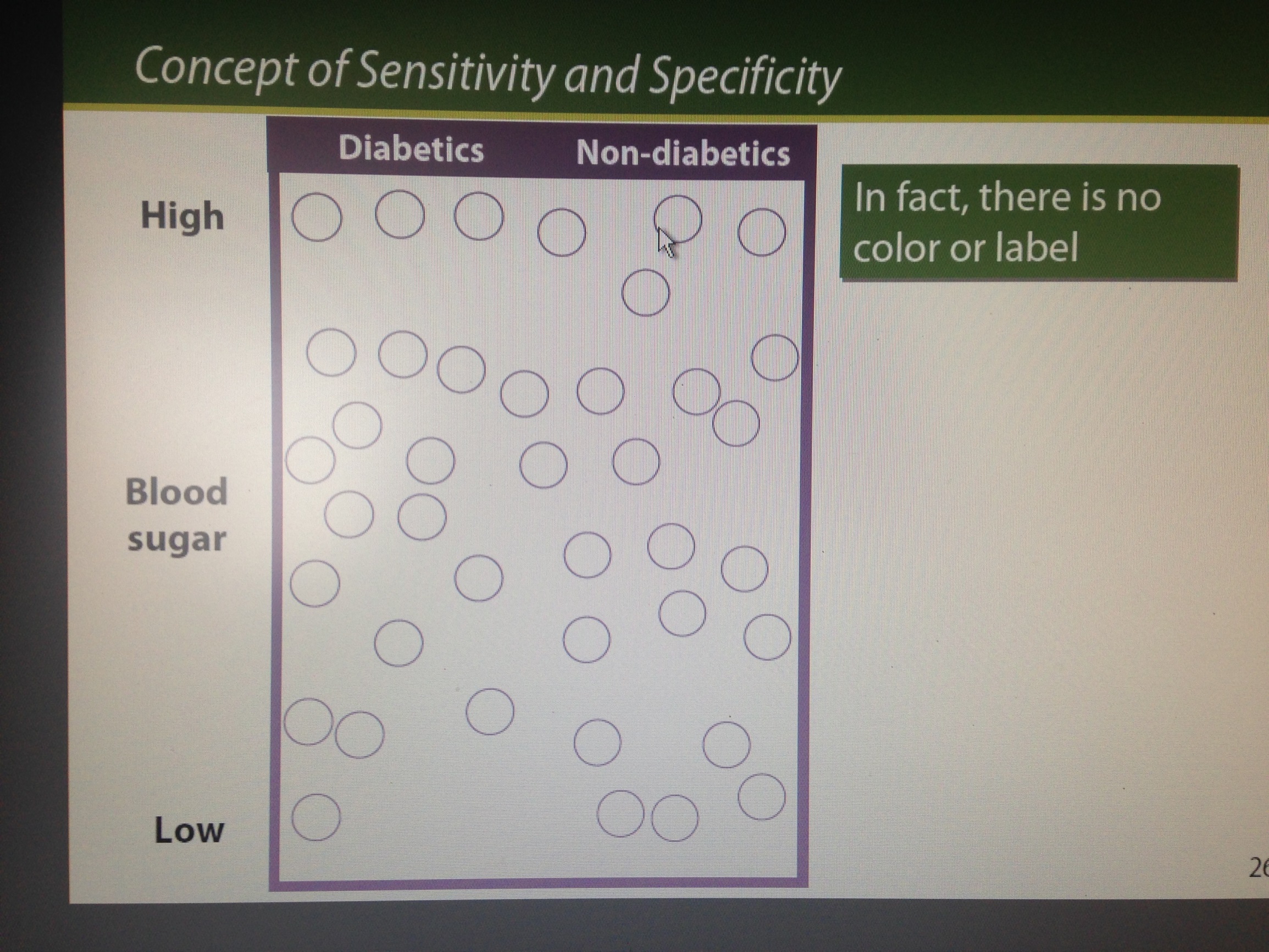 Hatta, renkler ya da işaretleme de bulunmaz.
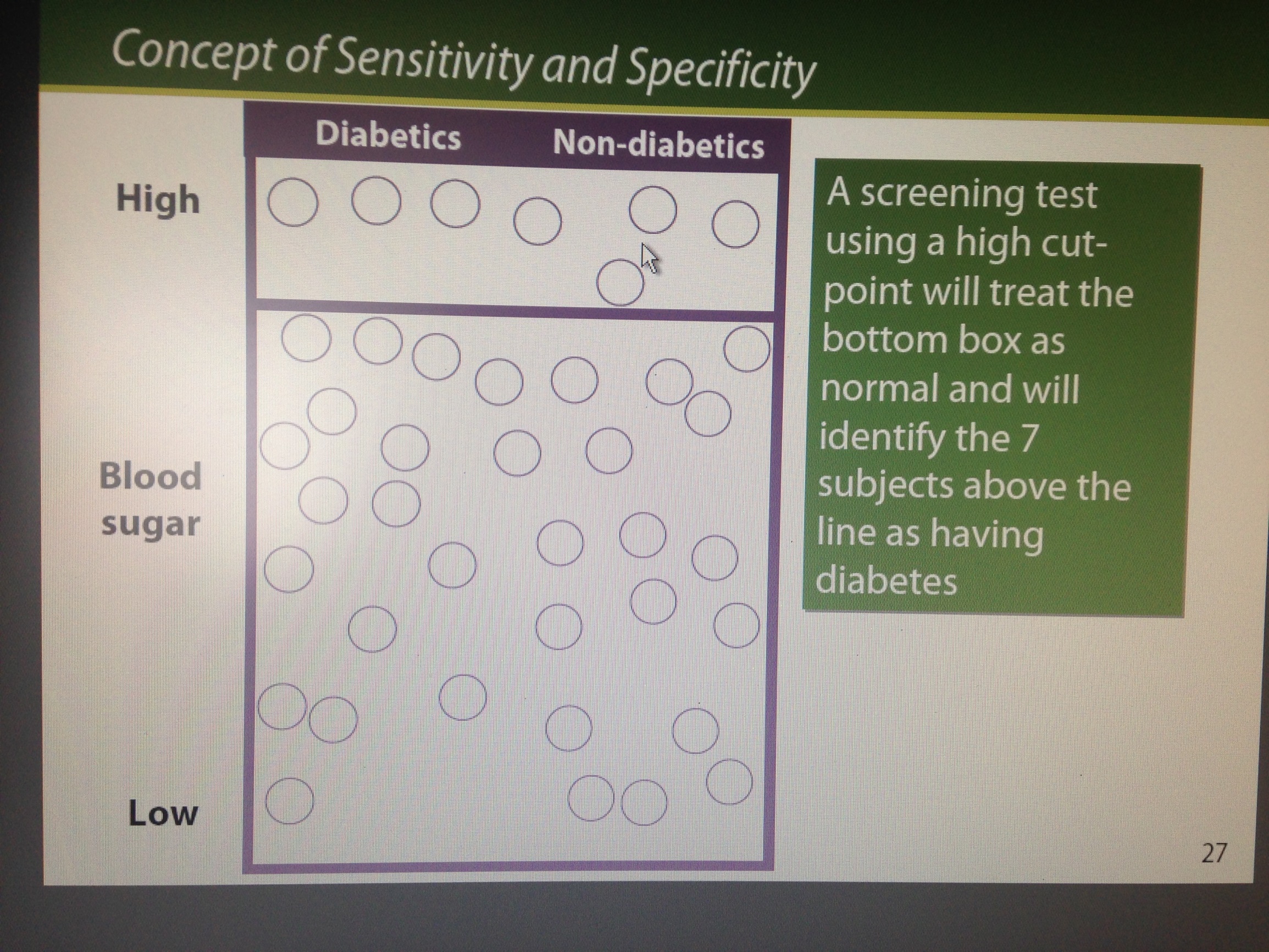 Yüksek sınır değerle tanı koyan bir tarama testi kutunun alt kısmındakileri normal, üstteki 7 kişiyi ise diyabetli olarak belirleyecektir.
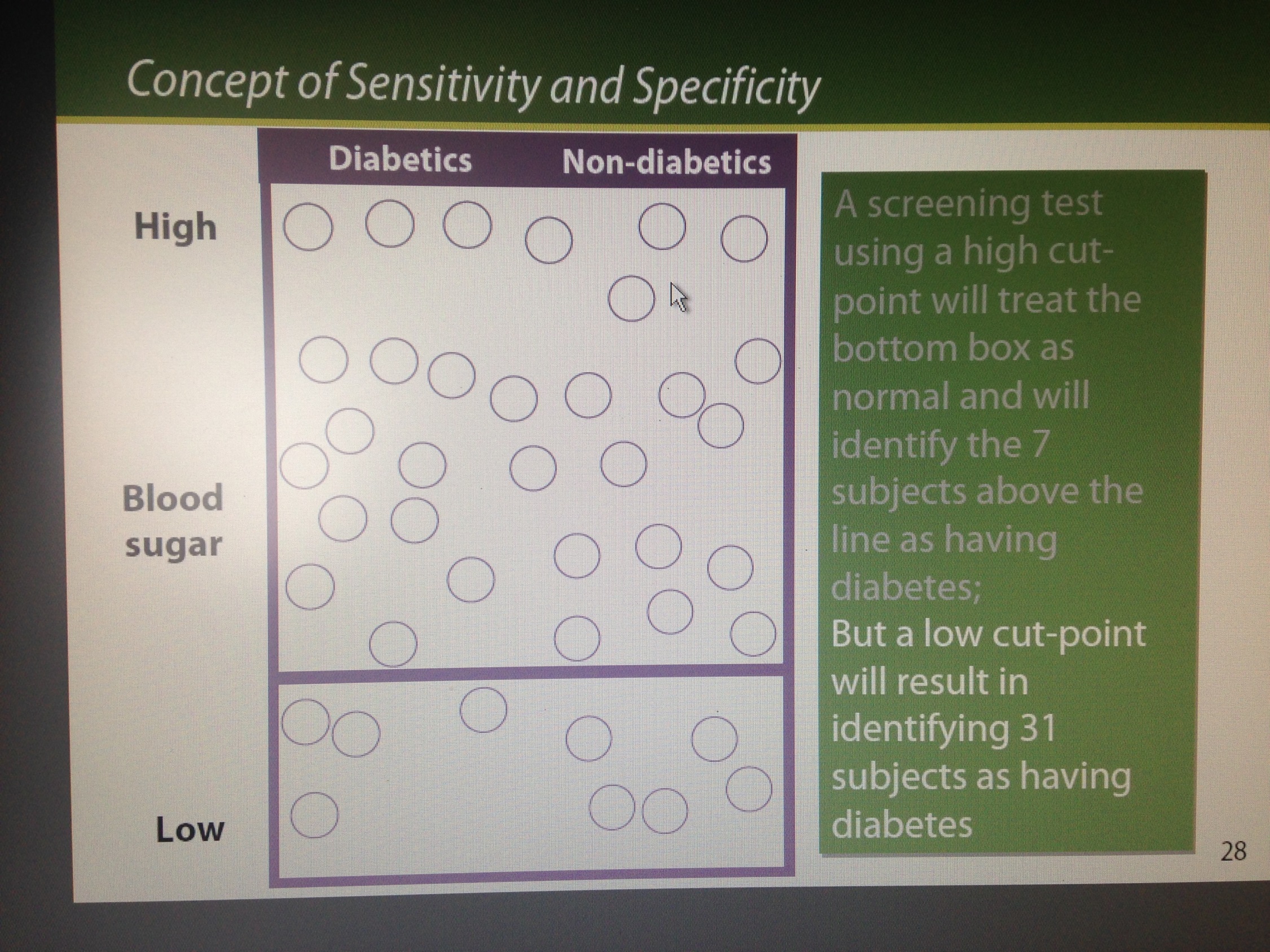 Yüksek sınır değerle tanı koyan bir tarama testi kutunun alt kısmındakileri normal, üstteki 7 kişiyi ise diyabetli olarak belirleyecektir.
Fakat düşük sınır değer kullanılırsa 31 kişi diyabetli olarak algılanacaktır
Metodolojik Araştırmalar
Hastalık öldürücü, bulaşıcı ya da erken teşhis edildiğinde tedavi edilebiliyorsa 
Yalancı pozitiflerin ileri tetkiki yük oluşturmuyor (pahalı ya da invaziv değil) ise
Toplumda çok sık tarama yapma olanağı yok ve taramada hastaların çoğu saptanmak isteniyorsa
Duyarlılığı yüksek testler tercih edilir.
Metodolojik Araştırmalar
Hastalığın tedavi olanakları sınırlı veya tedavi yok ise
Erken tanı konmasının prognoza etkisi yok ise
Yalancı pozitiflerin ileri tetkikleri önemli bir yük oluşturuyor (pahalı ve invaziv) ise
Yalancı pozitiflik sosyal bir sorun yaratıyor ise (CYBH, AIDS vb)
Sık tarama yapılabiliyor ise
Seçiciliği yüksek testler tercih edilir.
Metodolojik Araştırmalar
Geçerlilikle ilgili olarak ayrıca prediktif değerler de hesaplanır.

+Prediktif değer: Yeni testin + sonuç verdiği hastalardan ne kadarı gerçekten +
- Prediktif değer: Yeni testin - sonuç verdiği hastalardan ne kadarı gerçekten -
Prediktif Değerler
Prediktif Değer hesaplanması
Hastalık tanısına katkı yeteneği
(a / a+b)
Sağlam kararına katkı yeteneği
(d / c+d)
Pozitif Pred.Değer:
Test pozitiflerin gerçekte yüzde kaç olasılıkla hasta olduğunu gösterir
“Hastalık” tanısına katkı yeteneği
Negatif Pred.Değer:
Test negatiflerin gerçekte yüzde kaç olasılıkla sağlam olduğunu gösterir
“Sağlam” kararına katkı yeteneği
13.08.2015
Metodolojik Araştırmalar
24
Metodolojik Araştırmalar
Gözlemin / Ölçümün Niteliği
Geçerlilik(Validity)
Güvenilirlik, tutarlılık (Reliability, consistency)
Gözlemci
Biyolojik
Duyarlılık (Sensitivity)
Seçicilik (Specifity)
Gözlemci içi
Random
Gözlemciler arası
Sistematik
13.08.2015
Metodolojik Araştırmalar
25
Güvenilirlik / Tutarlılık
Kullanılan terimler:
Tanım:
Güvenilirlik
reliability
Tekrar edilebilirlik
repeatability
Uyum
agreement
Tutarlılık
consistency
Yeniden elde edilebilirlik
reproducibility
Yapılan ölçümlerin;
aynı kişiler üzerinde, 
aynı koşullarda, 
aynı gözlemciler tarafından
tekrarlandığında aynı sonuçları elde etme derecesini ifade eder
13.08.2015
Metodolojik Araştırmalar
26
Güvenilirlik / Tutarlılık
Örnek: Farklı gözlemciler
Gözlemciler arası tutarlılık
Farklı gözlemcilerin verdiği kararların güvenilirliğini ölçer
Gözlemciler olguların yüzde kaçının sonucu hakkında hemfikirdir?
Oran yüksekse “tanı yöntemi güvenilir” demektir
Oran düşükse “kullanılan tanı yöntemi güvenilir değil”
20+30+25+35+10
Tutarlılık =
= %80
150
13.08.2015
Metodolojik Araştırmalar
27
Güvenilirlik / Tutarlılık
Örnek: Aynı gözlemcinin ..
Gözlemci içi tutarlılık
Intra-observer consistency
Aynı gözlemcinin verdiği kararların güvenilirliğini ölçer
Gözlemci olguların yüzde kaçının sonucunu her defasında  aynı bulmaktadır?
Oran yüksekse “kişi güvenilir” demektir
Oran düşükse “kişinin ölçümleri güvenilir değil”
22+32+26+36+13
Tutarlılık =
= %86
150
13.08.2015
Metodolojik Araştırmalar
28
Güvenilirlik / Tutarlılık
Biyolojik veya ölçüm aracına bağlı varyasyon
Örnek: Aynı kişinin …
Ölçüm aracı
Ölçüm araçları bazen farklı ölçümler yapabilir
Biyolojik
Kişinin ölçüm anındaki durumuna göre farklı değerler olabilir
Dinlenmiş vb
22+31+26+36+14
Tutarlılık =
= %86
150
13.08.2015
Metodolojik Araştırmalar
29
Bir tanı testi
Güvenilir olabilir ancak geçerli olmayabilir
Hem güvenilir hem geçerli olabilir
Ne güvenilir ne de geçerli olabilir
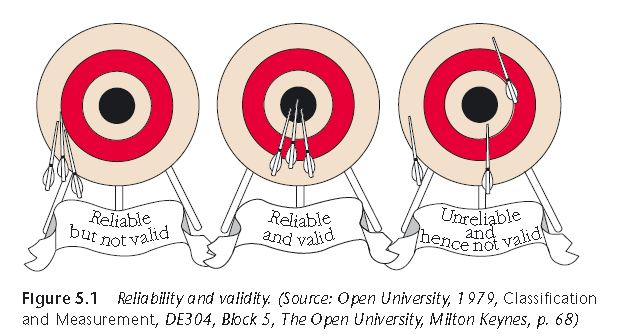